TEACHERS’ AND STATE EMPLOYEES’ RETIREMENT SYSTEM & LOCAL GOVERNMENTAL EMPLOYEES’ RETIREMENT SYSTEM 

Administrative Update
July 28, 2022
Operations
2
3
4
5
6
7
8
Member Services
9
10
Educational Retirement Group – 2021/2022 Fiscal Year 
  Meetings and Webinars
11
12
13
14
15
Policy, Planning & Compliance
16
Contribution-Based Benefit Cap (CBBC) Liabilities
529 retirements since January 2015 have required an additional employer contribution based on the CBBC as of 7/6/2022
200 invoices are for LGERS employers
329 invoices are for TSERS employers

Total CBBC liabilities invoiced as of 7/6/2022 exceeds $51.8 million

Average invoice cost: $97,994.90
CBBC liabilities range in cost from less than $100 to more than $600,000

For 462 of the retirements, employers have paid required contributions in full
Total CBBC liabilities collected: exceeds $42.0 million
17
Thank you
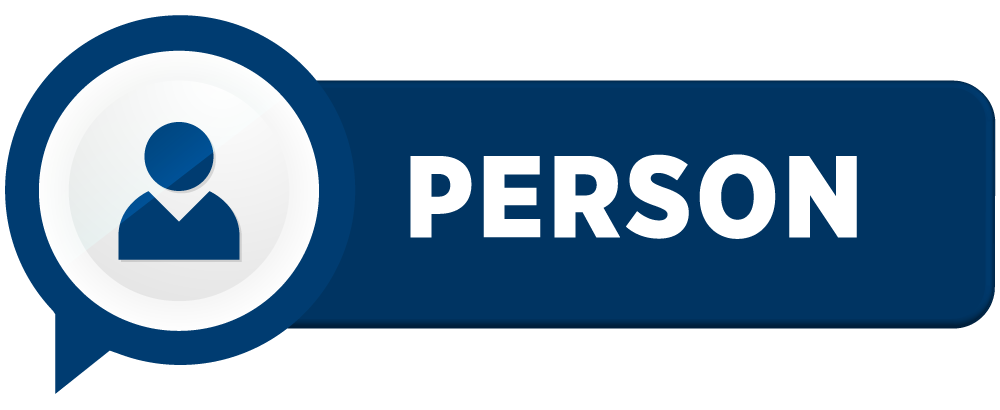 Thomas Causey, Executive Director
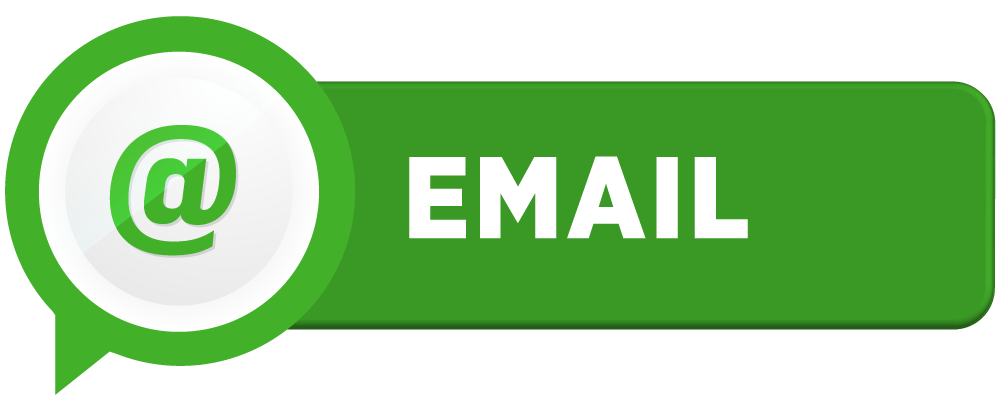 thomas.causey@nctreasurer.com
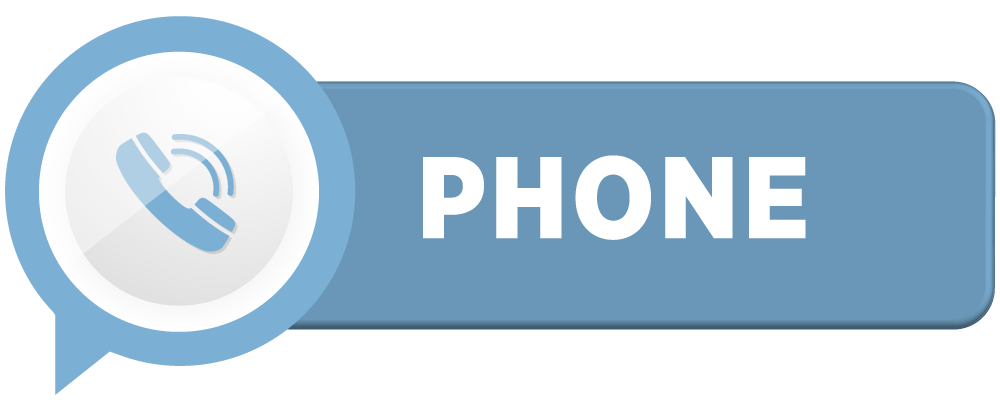 (919) 814-4195
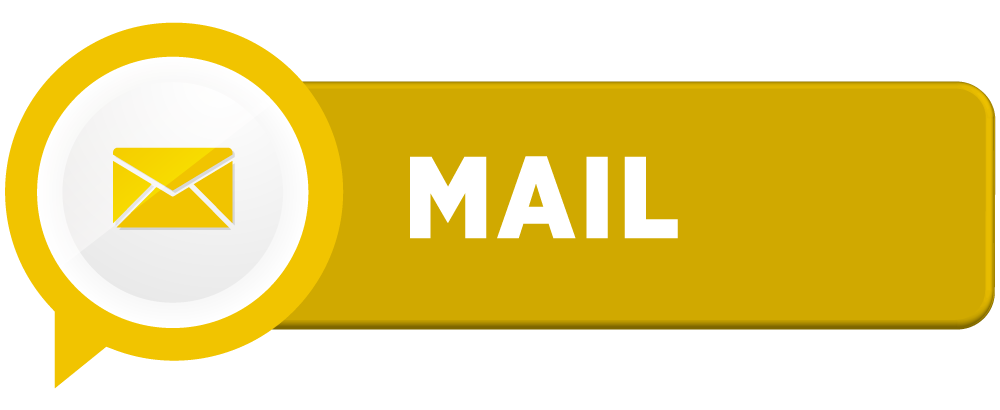 3200 Atlantic Avenue, Raleigh, NC 27604
18